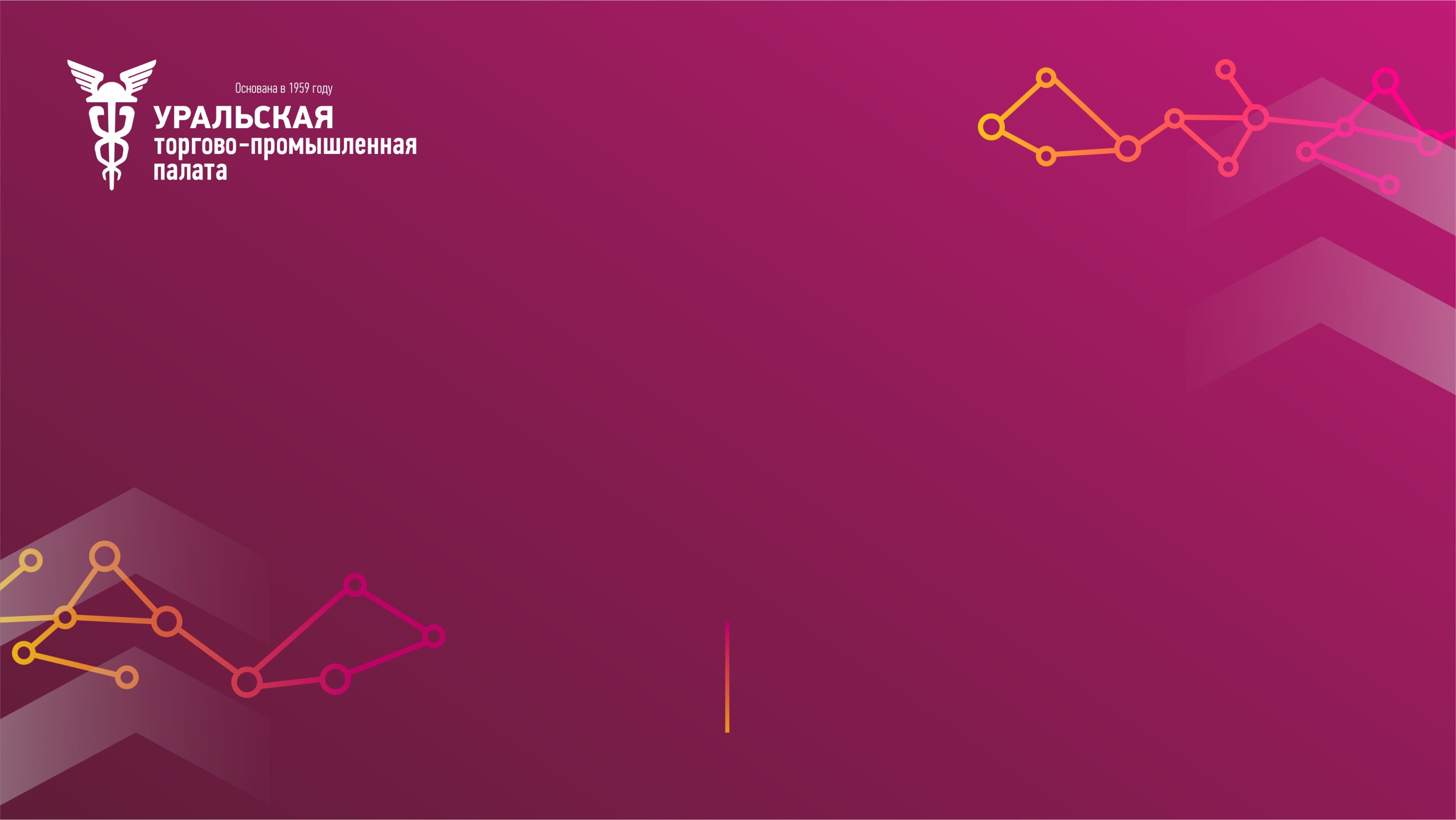 Новые подходы к Организации и направления бизнес-визитов
Начальник управления внешнеэкономических и межрегиональных связей Уральской ТПП
КОЗЛОВ Михаил Александрович
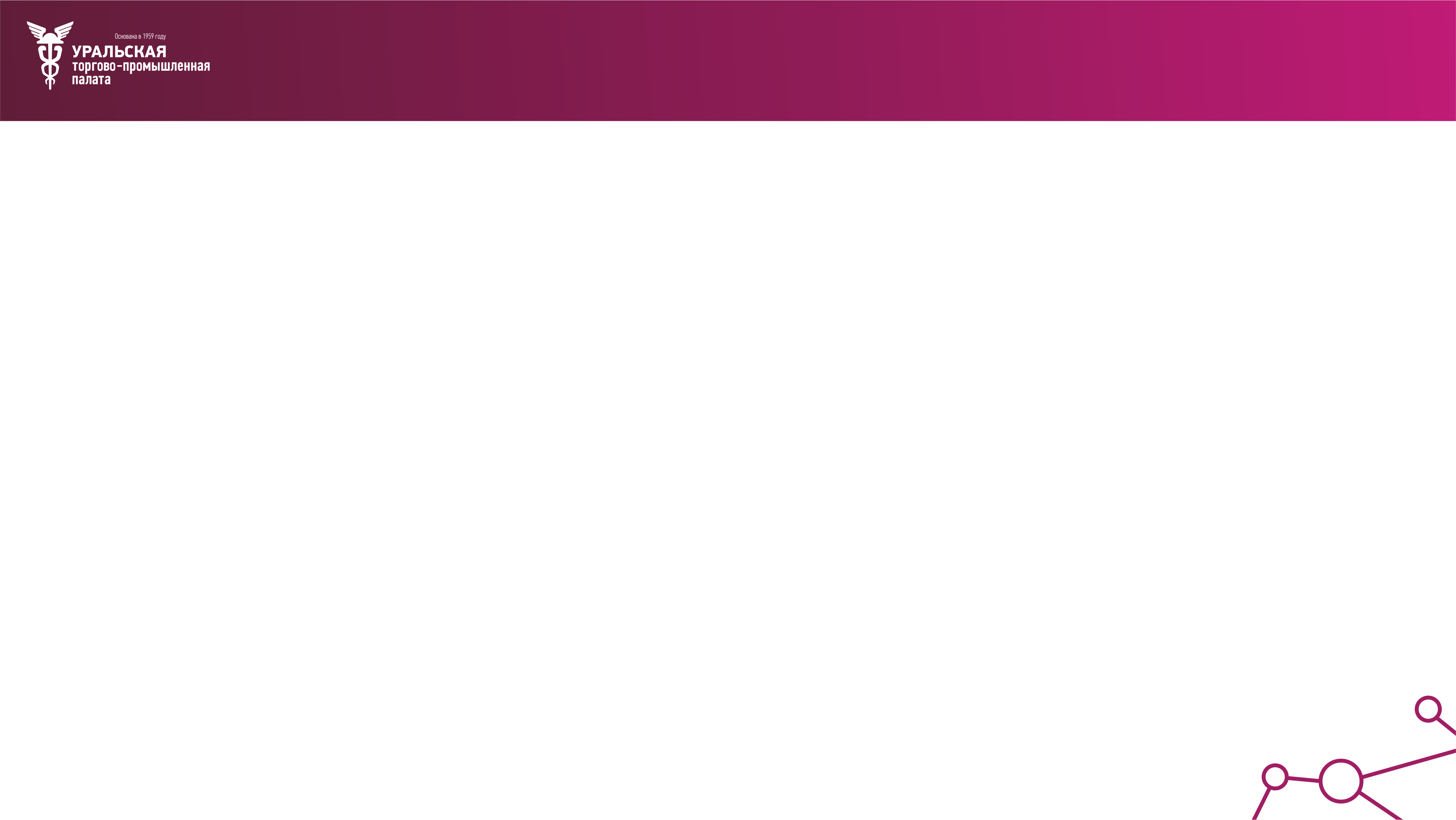 Традиционные форматы зарубежных бизнес-миссий
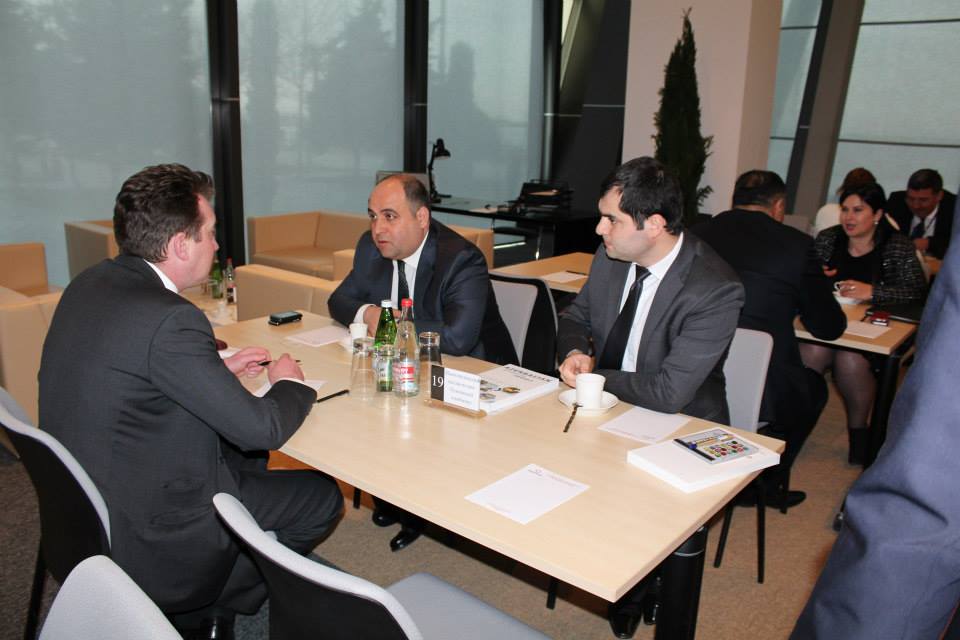 Ключевые преимущества

Личное общение

Возможность ближе познакомиться с местной культурой и менталитетом своих партнеров

 Возможность посетить офис и производственные площадки партнеров
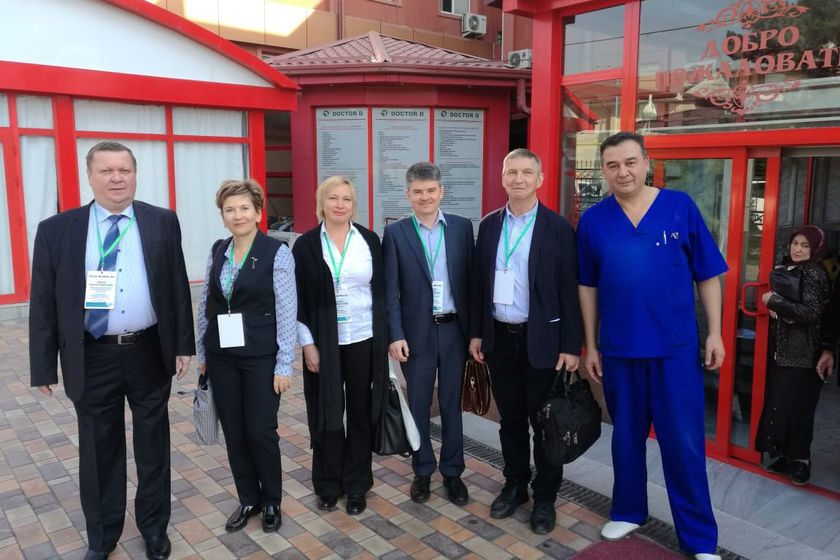 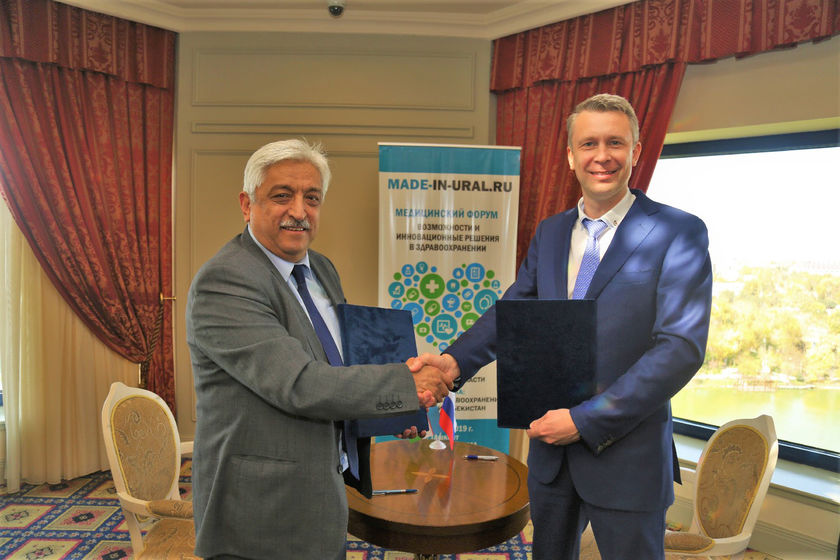 1
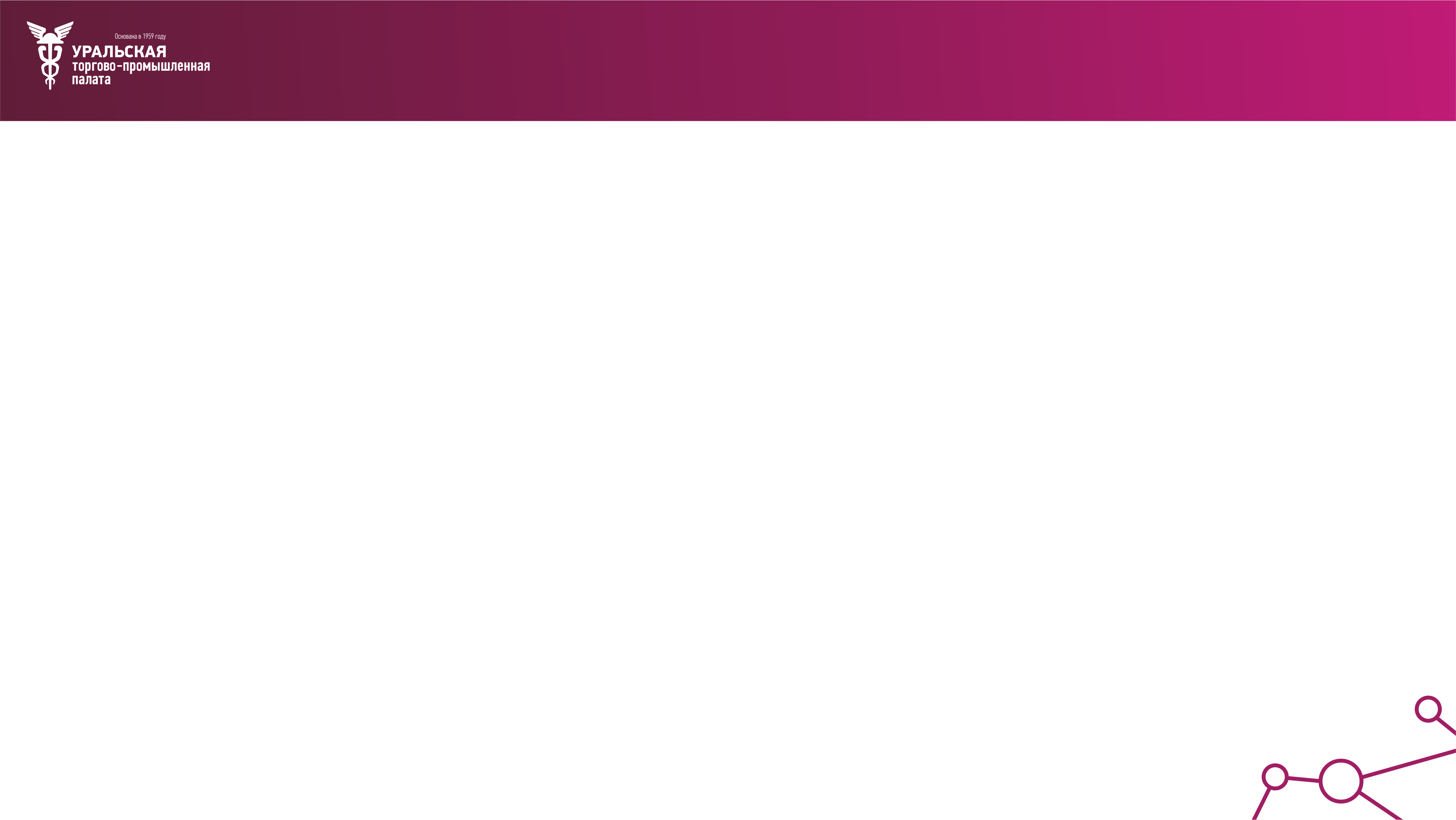 2020 Time-line
10.20 
Визит делегации Швейцарии;
Онлайн бизнес-миссия компаний из Чехии в Свердловскую область;
Онлайн-презентация немецкой компании Хоер; 
Онлайн-встречи с компаниями из Австрии, США, Филиппин
06.20 
Первые межрегиональные онлайн бизнес-миссии 
(Урал-Рязань,
Урал-Воронеж)
08.20 
Онлайн бизнес-миссии в ЮАР, Японию 
и Южную Корею
12.20 
Онлайн встречи с компаниями 
в Шри-Ланке
04.20 
Онлайн бизнес-миссия в Армению
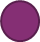 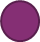 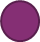 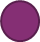 05.20 
Вебинар по состоянию мировых рынков в рамках Дня Предпринимателя
07.20 
Онлайн бизнес-миссия Техас-Урал
11.20 
Онлайн встречи с компаниями в Турции, Франции, Таджикистане, Австралии
09.20 
Онлайн бизнес-миссия немецких компаний в РФ на тему «Оборудование и технологии для переработки и ликвидации промышленных отходов»
2
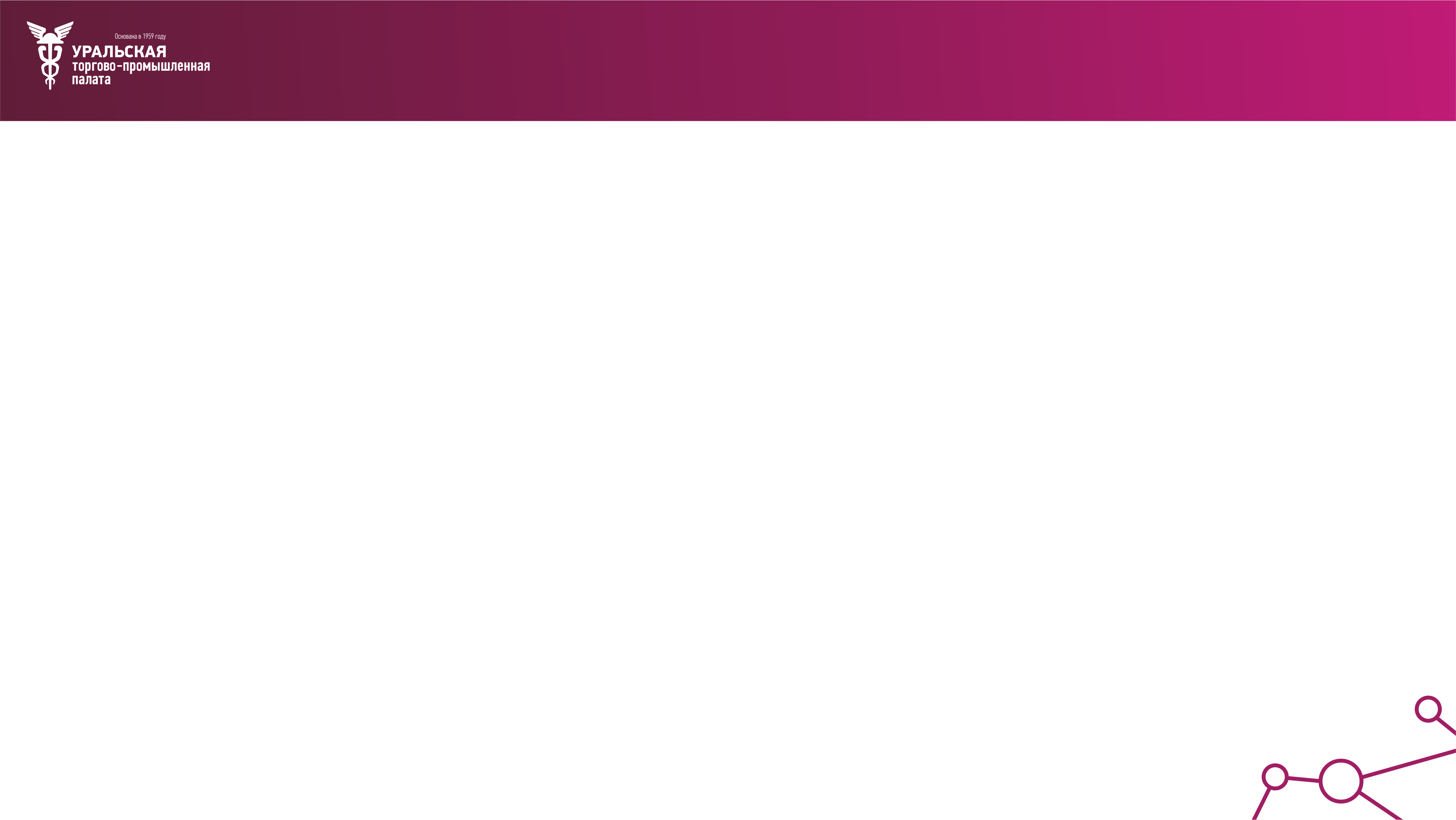 Новые подходы к организации бизнес-миссий
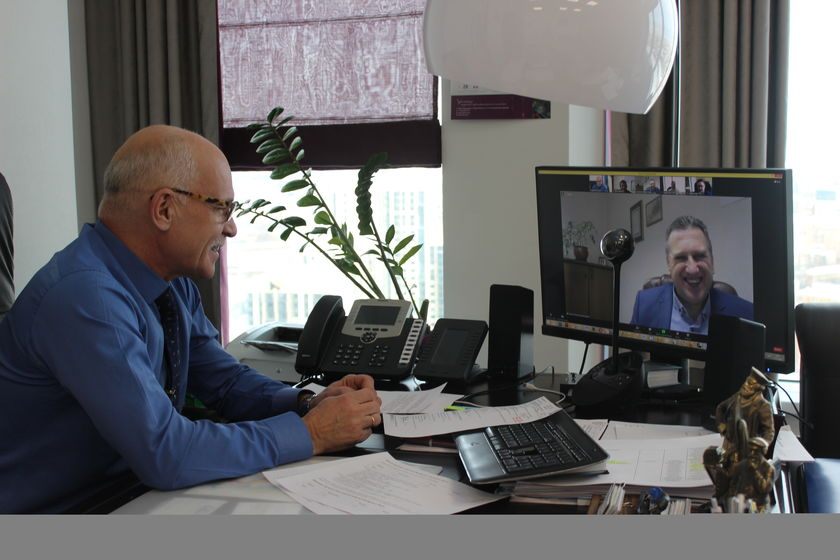 Ключевые преимущества

Экономия времени

Снижение затрат

 Новые возможности

Гибкость
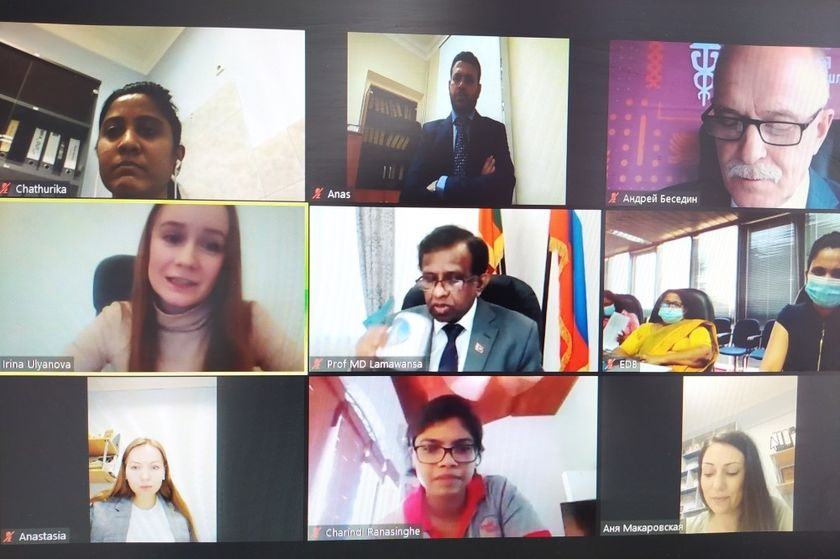 3
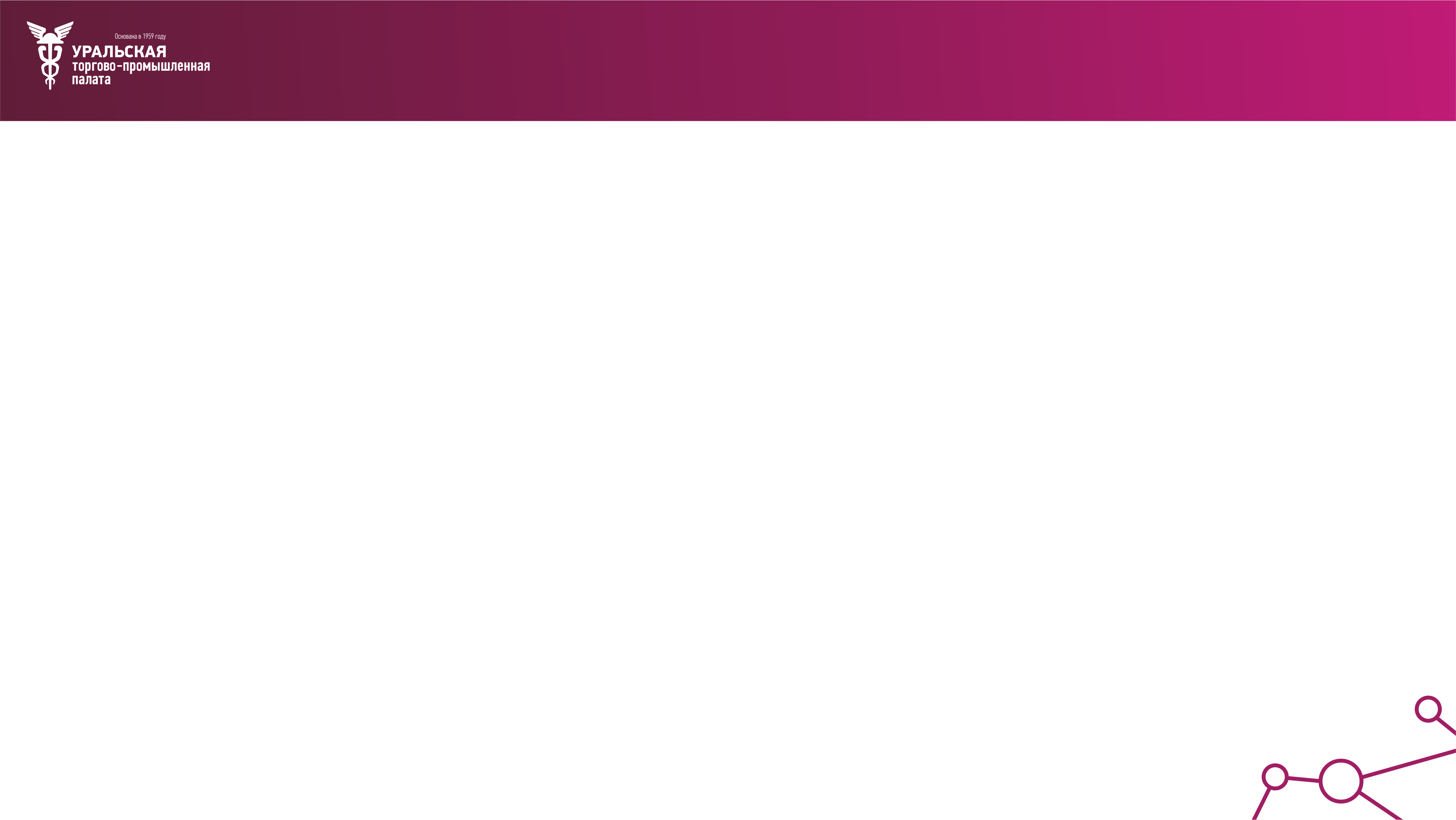 Онлайн бизнес-миссия ТЕХАС-УРАЛ
с участием двух Чрезвычайных и Полномочных послов
Первый шаг в установлении торгово-экономического
сотрудничества между Уралом и Техасом в рамках  запуска программы 
«Сотрудничество 50 штатов США – 50 регионов России.
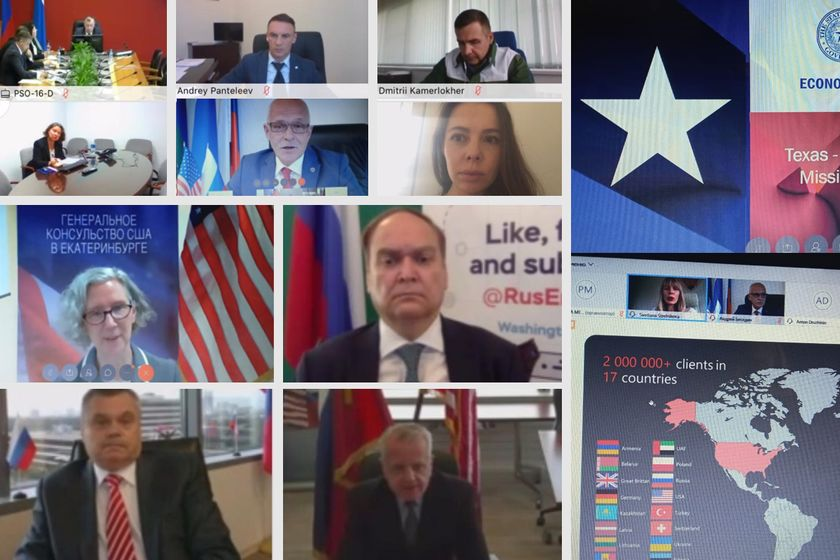 2 часа интенсивного общения

более 200 участников

5 городов
4
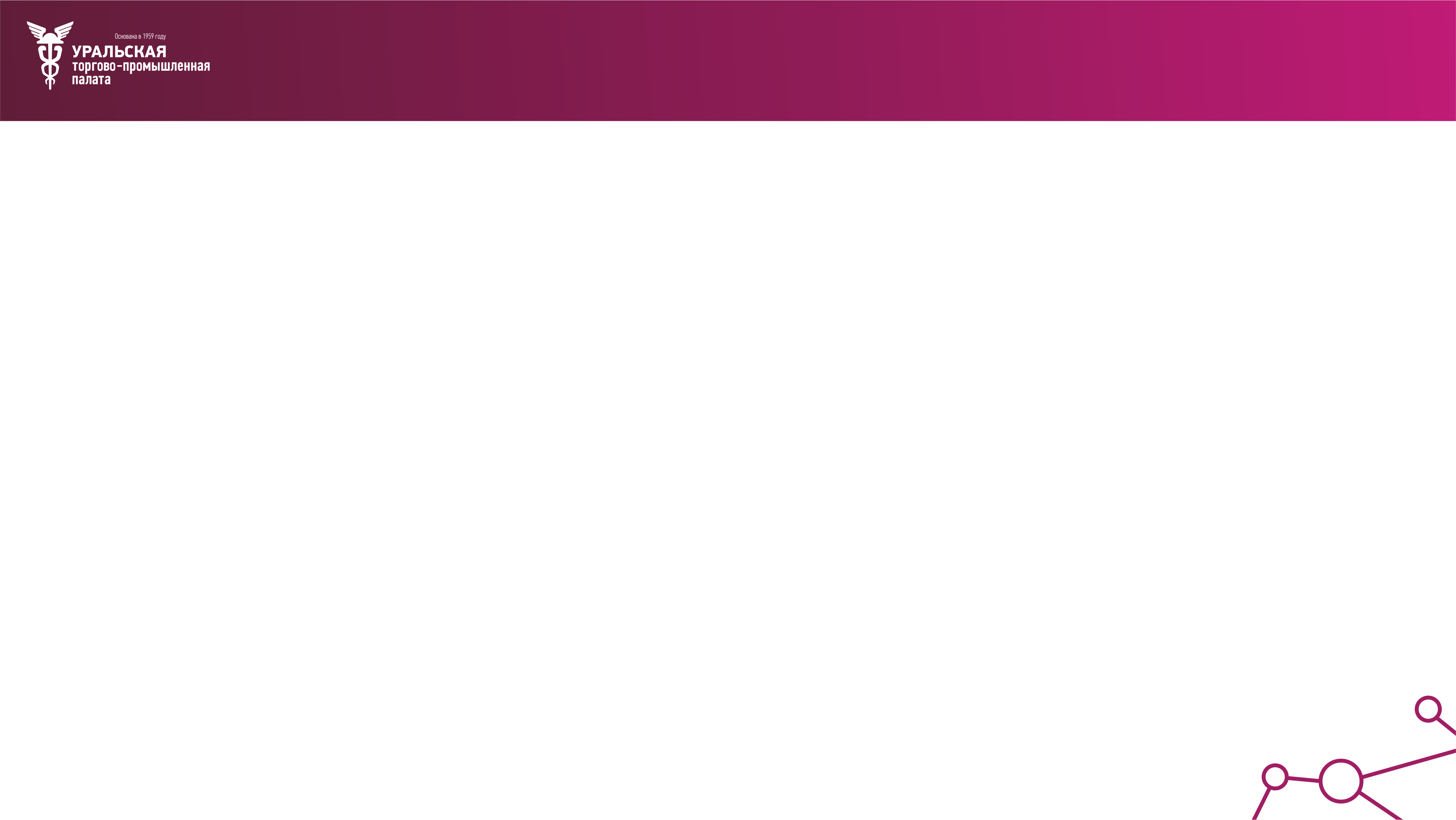 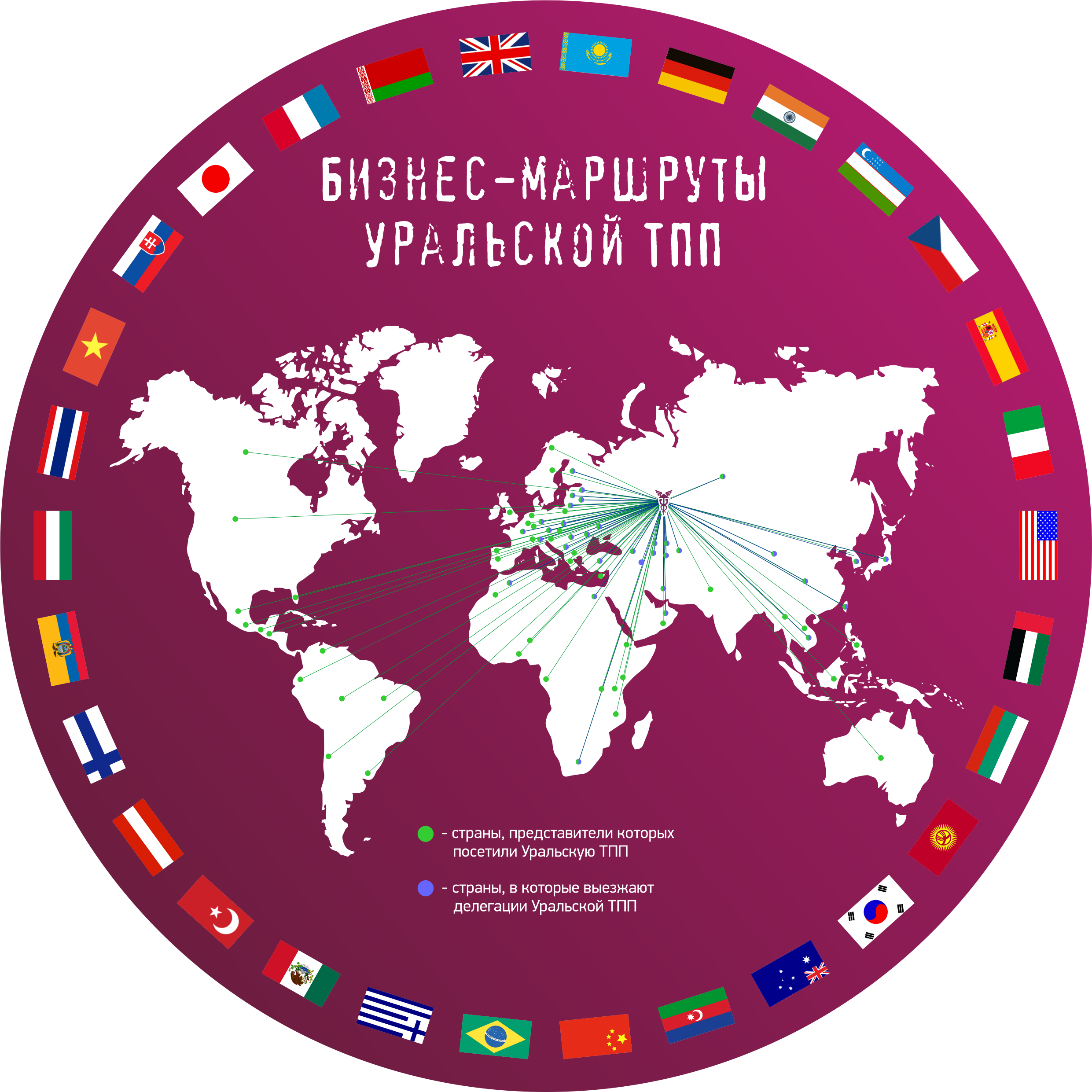 СРАВНЕНИЕ форматОВ зарубежных бизнес-миссий
Выезды
Приемы
5
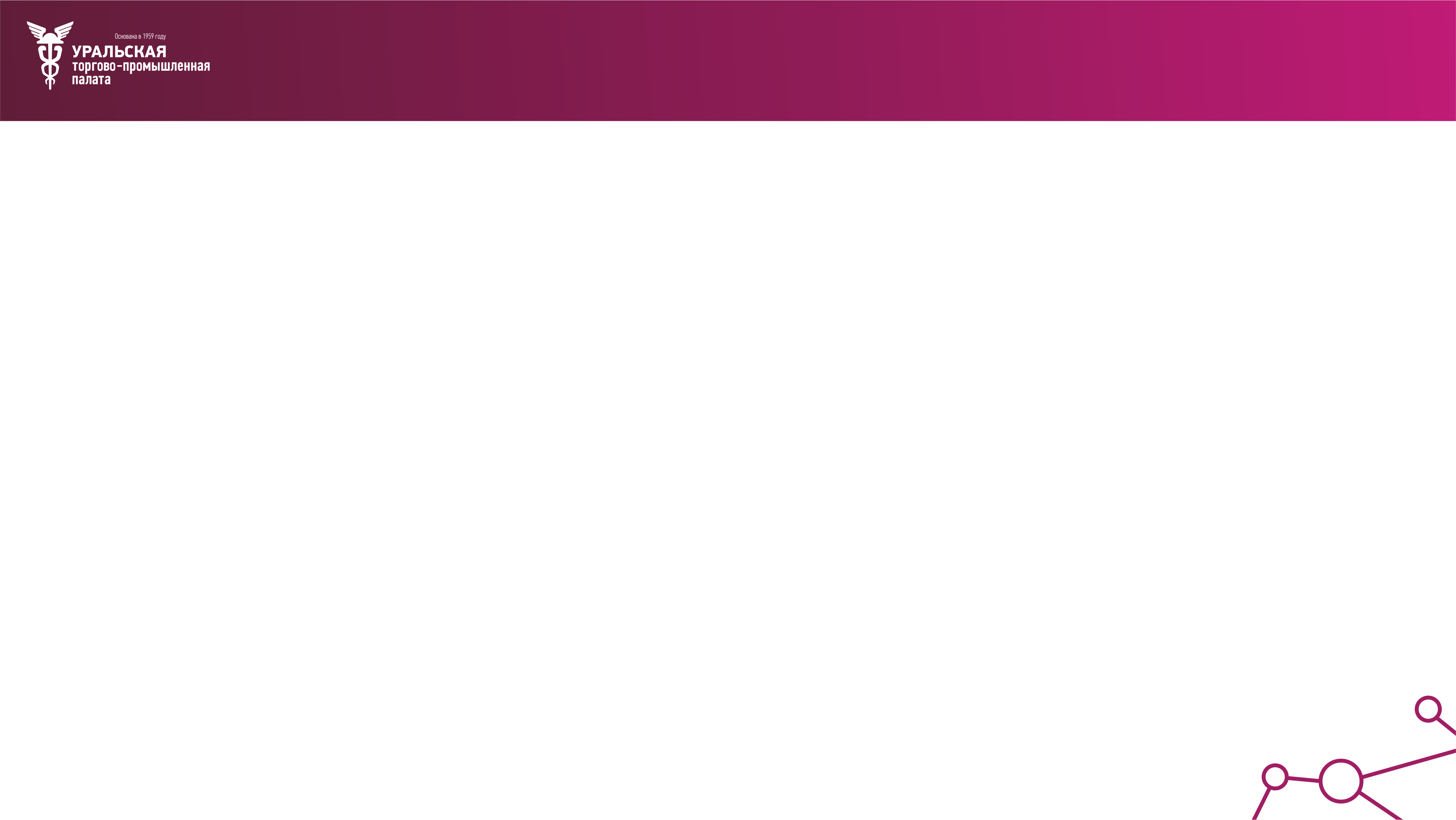 Двусторонние онлайн-переговоры с китайскими поставщиками
10 сессий онлайн-переговоров по различным тематикам


37 уральских компаний-участников


69 индивидуальных встреч


Подписано многостороннее соглашение о сотрудничестве между уездом Дэцин города Хучжоу, Уральской ТПП, торговой палатой Астаны и Филиппинской ассоциацией строительной индустрии
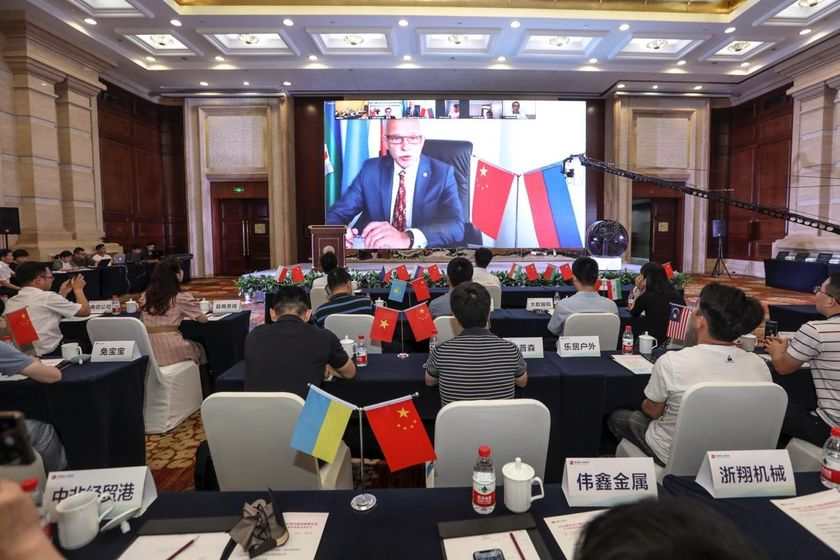 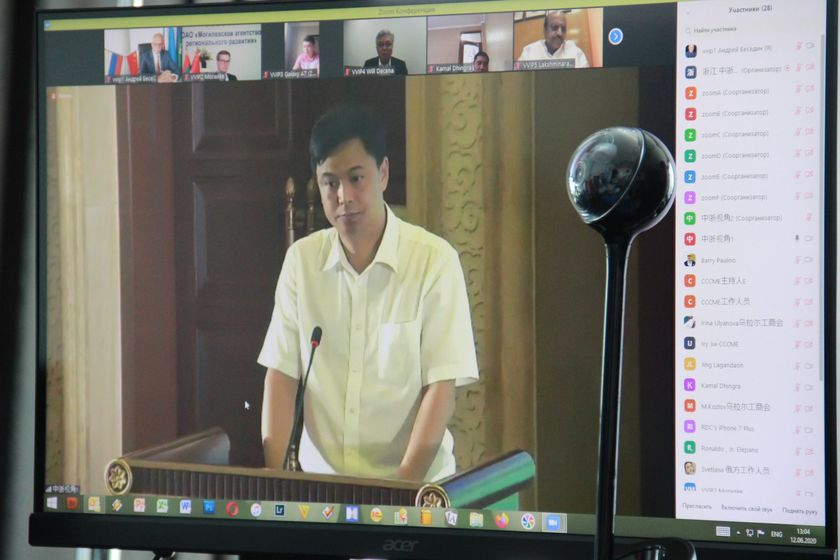 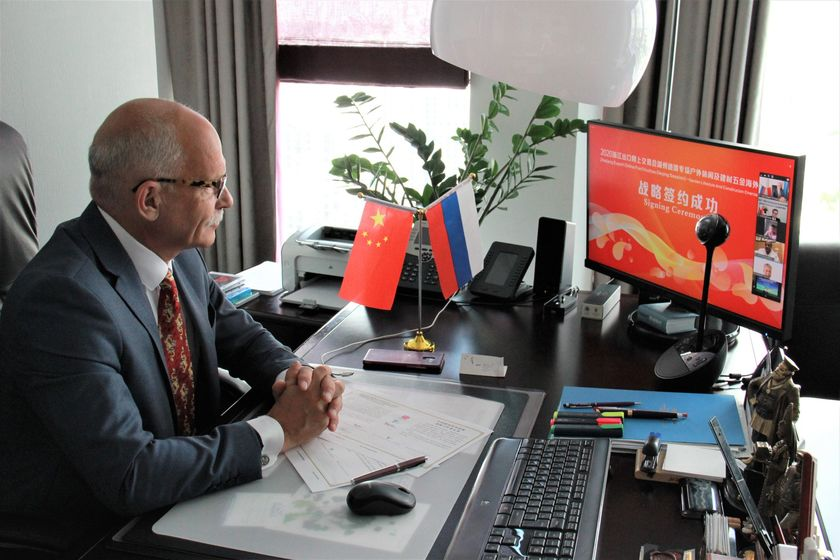 6
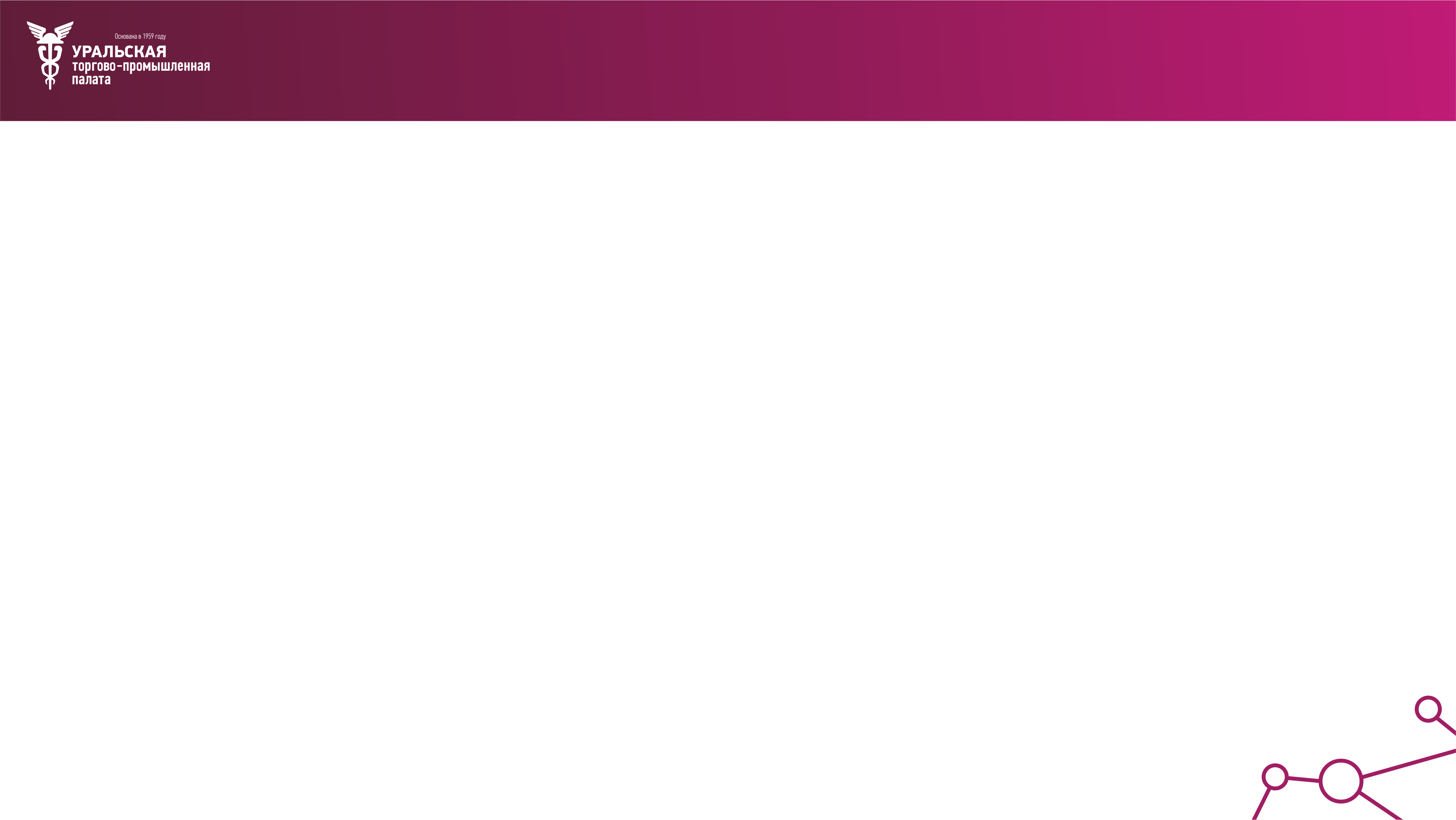 Планы на 2021 год
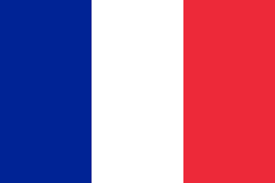 Трианонский диалог 
представление французских стартапов уральскому бизнесу
B2B встречи с участием французских компаний

Российско-Германский бизнес-форум «экология и устойчивое развитие: 
      новые перспективы российско-германских отношений»
B2B встречи с участием немецких компаний

Российско-Китайское ЭКСПО
экспозиция, круглые столы, B2B встречи с участием китайских компаний

B2B переговоры с американскими компаниями из штата Техас

Российско-Ланкийский деловой форум
B2B встречи с участием компаний из Шри-Ланки
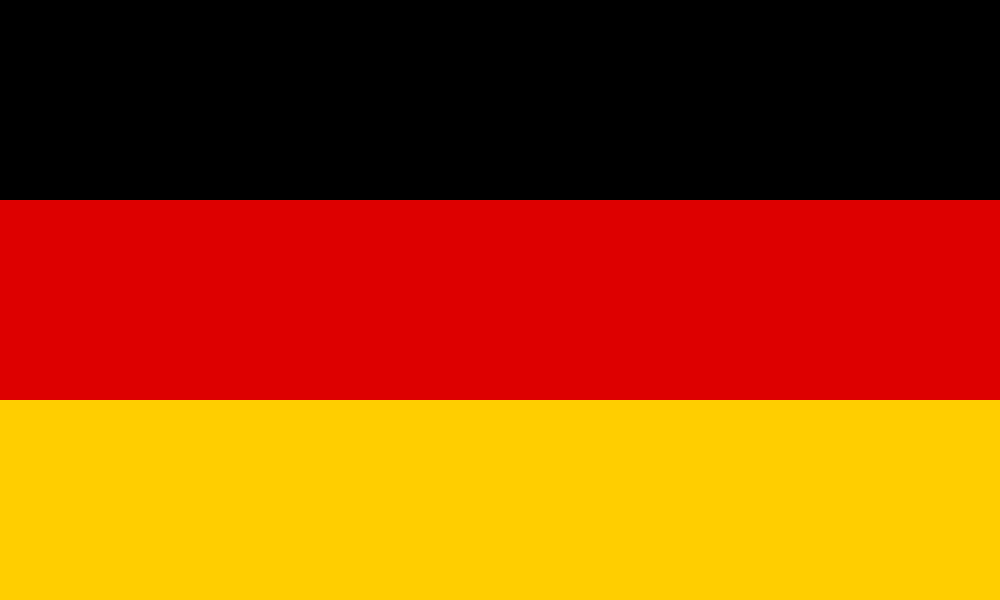 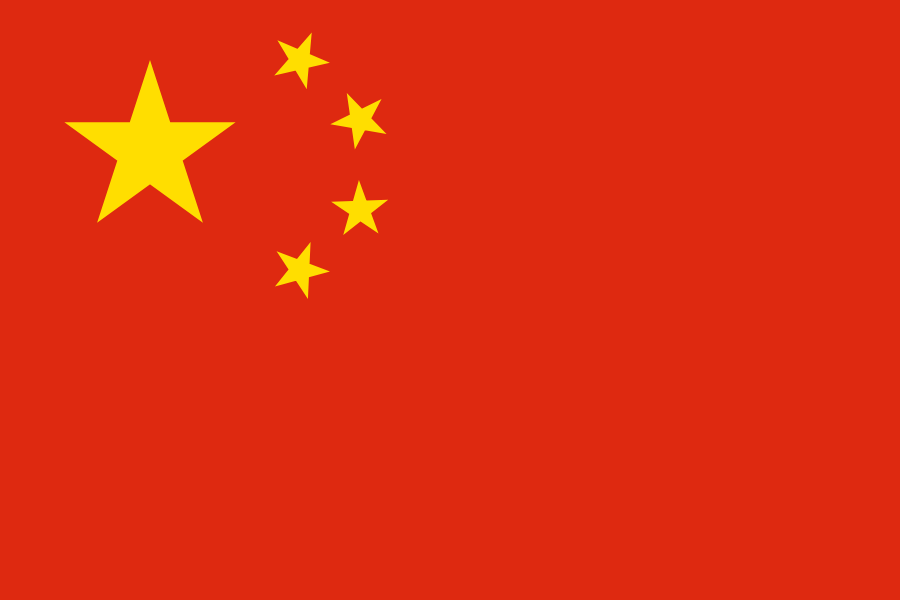 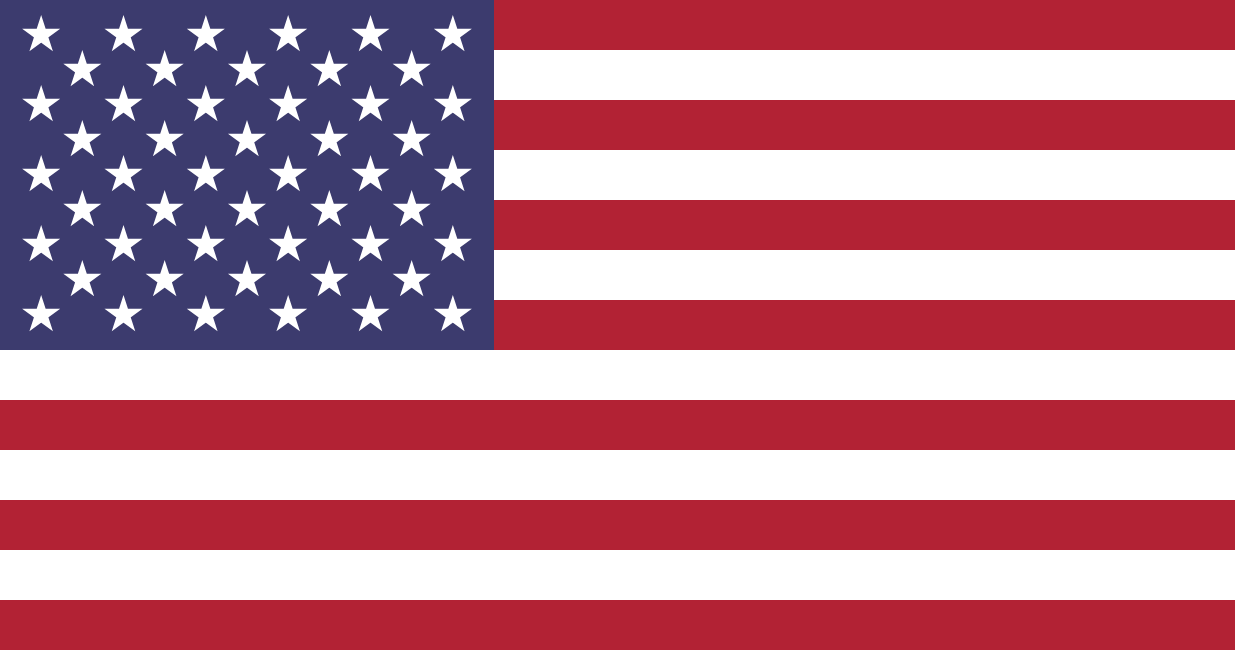 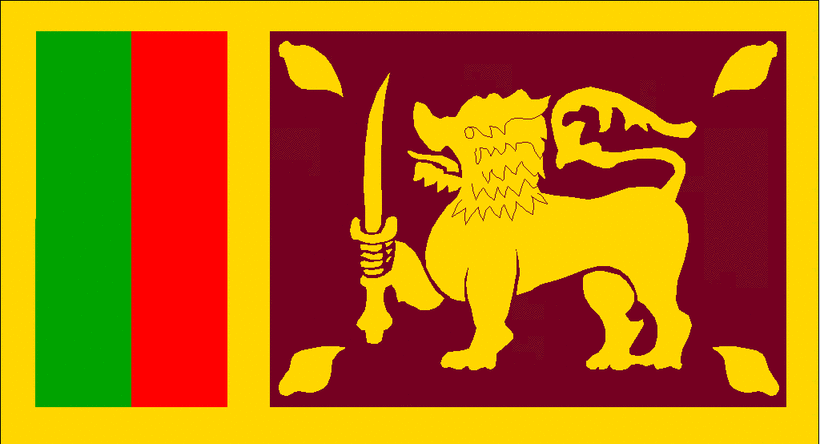 7
8